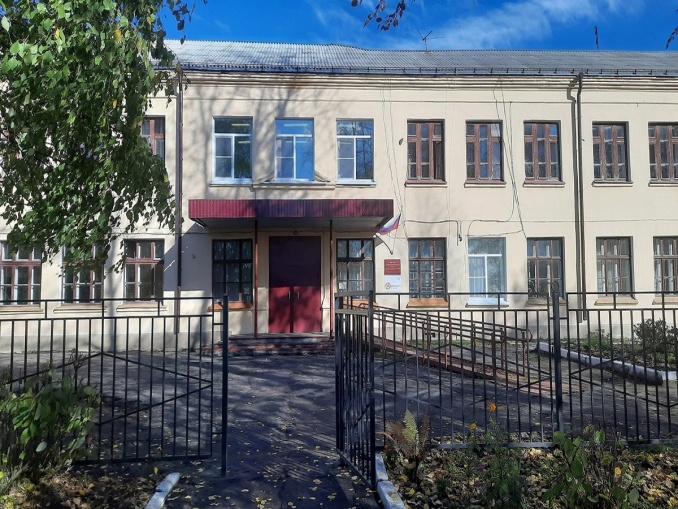 БОУ СМО «Общеобразовательная школа 
для обучающихся с ОВЗ» 
(нарушение интеллекта)
ШОХИНА ТАТЬЯНА ЕВГЕНЬЕВНА,
учитель-дефектолог
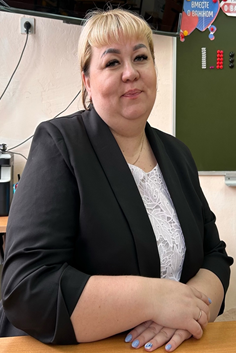 Профессиональное кредо – 
«От милосердия к педагогике, от коррекции - к коммуникации, от традиций – к инновациям!»
Девиз – «За годом в год всегда вперед, за счастьем и мечтой, добро творить, тепло дарить и за собою звать других!» 023 г.
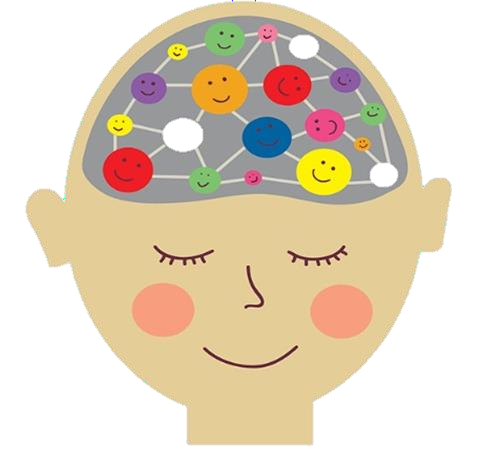 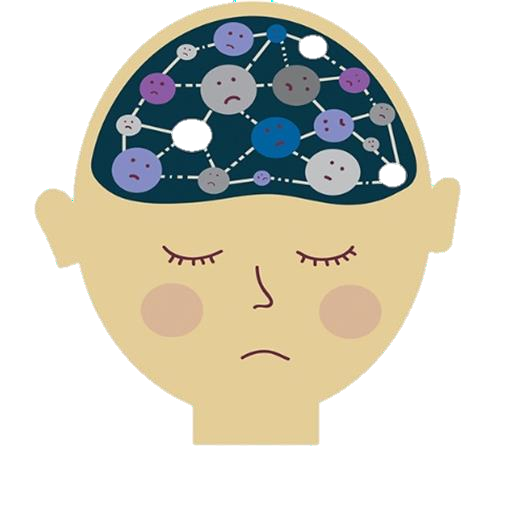 Тема: ««Эффективные нейроупражнения в работе учителя – дефектолога с детьми с нарушениями интеллекта»
Нейропсихологические упражнения направленны на комплексную тренировку
когнитивных	способностей	и	высших
психических	функций:
ориентировка,
внимание,
гибкость	мышления,	пространственная
зрительно–моторная
функция,	графамоторные	навыки,	межполушарные
взаимодействия,
направленных	на	улучшение	как	базового	пальцевого  дифференцированности	и	координации	пальцев	рук,	что
праксиса,  в	свою
так	и  очередь
способствует развитию интеллекта и речи.
Теоретическая основа метода
нейропсихологического воздействия была разработана А. Р. Лурия и его сотрудниками (Л. С. Цветковой, Е. Н. Винарской, Е. Д. Хомской, Т. В. Ахутиной и др.)
Основная цель: развитие межполушарного взаимодействия, способствующее активизации мыслительной деятельности
        Задачи:
Синхронизация межполушарного взаимодействия.
Развитие интеллектуальных и творческих способностей
Развитие общей и мелкой моторики.
Формирование когнитивных способностей (внимания, памяти, мышления, моторики, речи, эмоционального реагирования и самоконтроля)
Формирование произвольности.
Снятие эмоциональной напряженности.
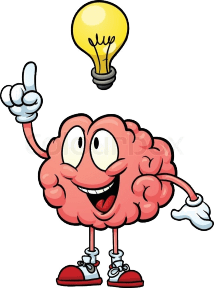 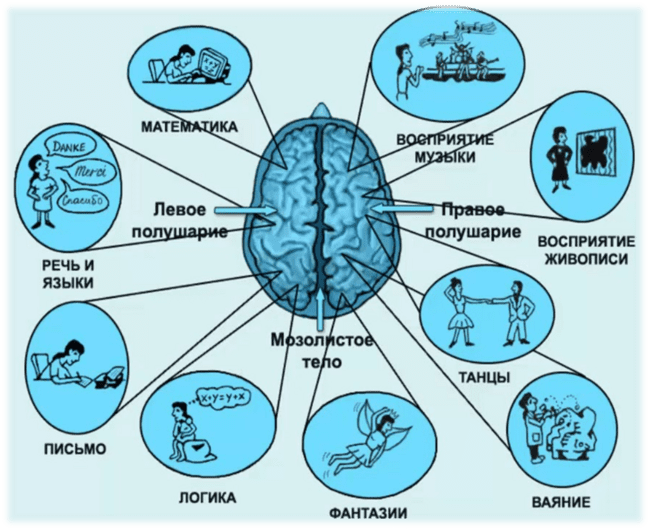 Основной инструмент нейродефектологии – нейромоторика
комплекс специальных упражнений мелкой моторики, направленный на  развитие межполушарного взаимодействия, активизацию  функциональных систем мозга.
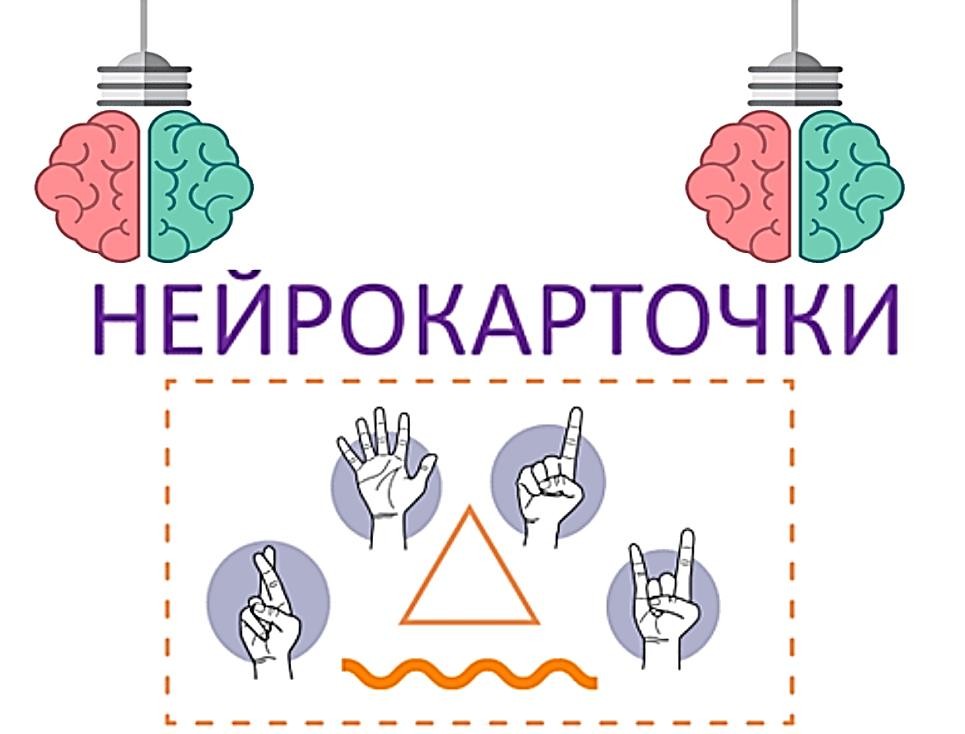 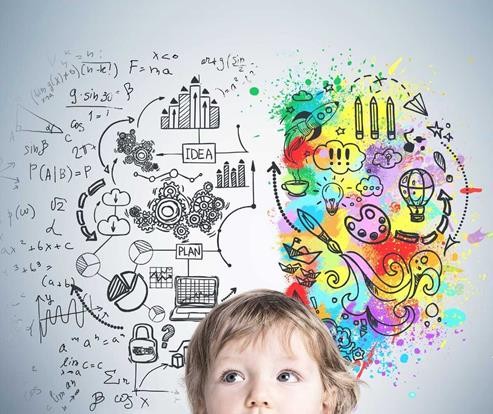 «Найди и обведи»
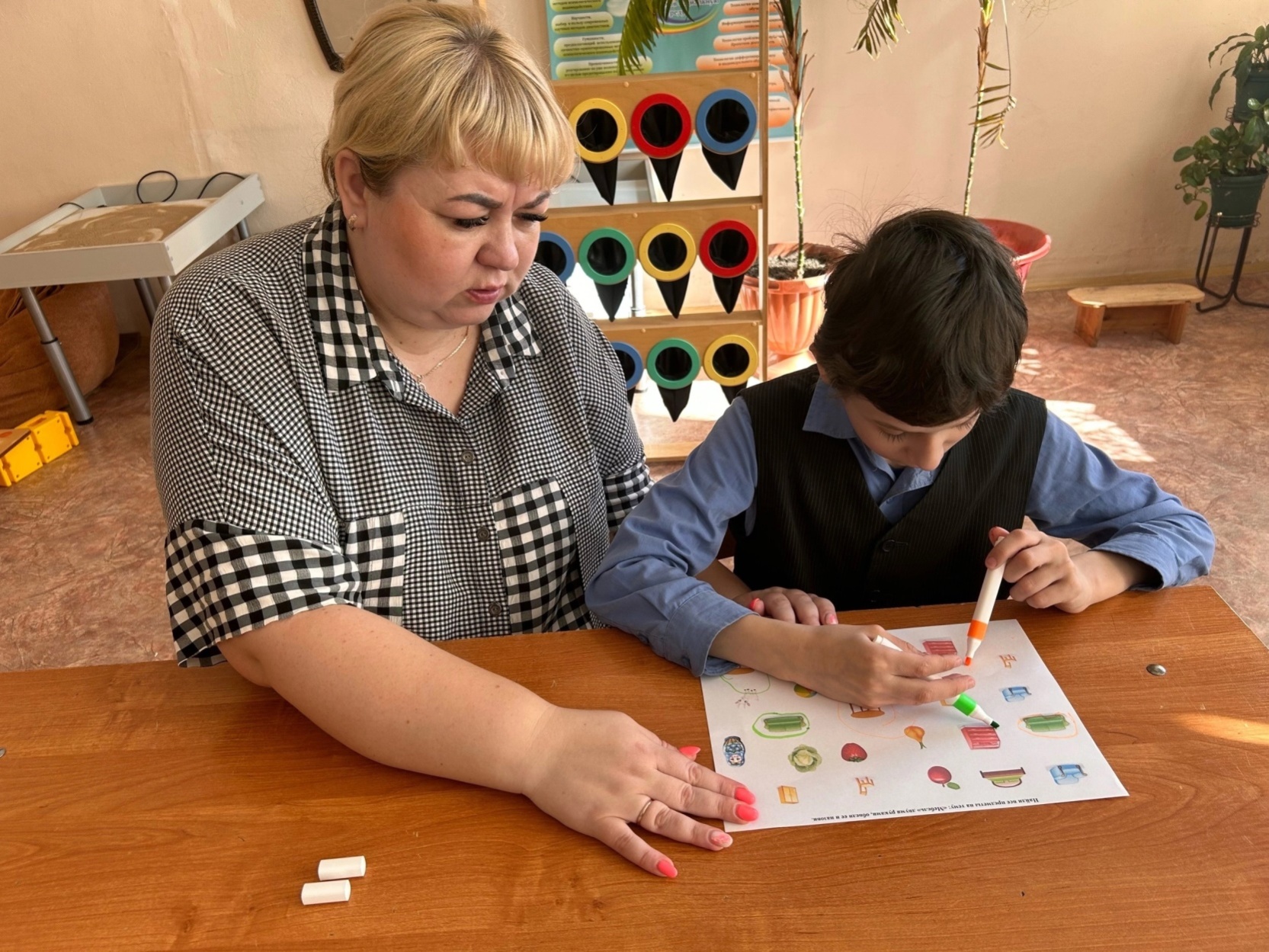 Кинезиологические упражнения и пальчиковая гимнастика
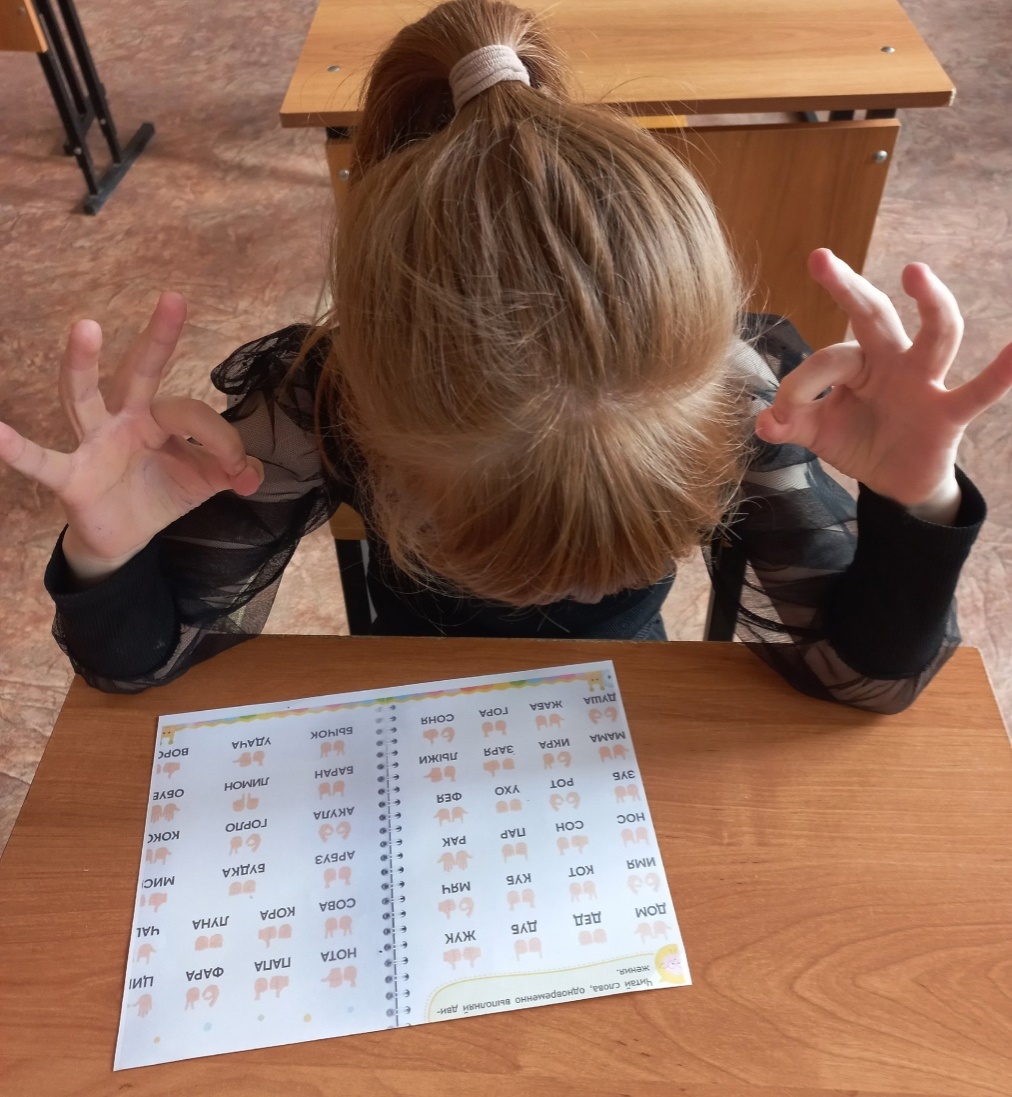 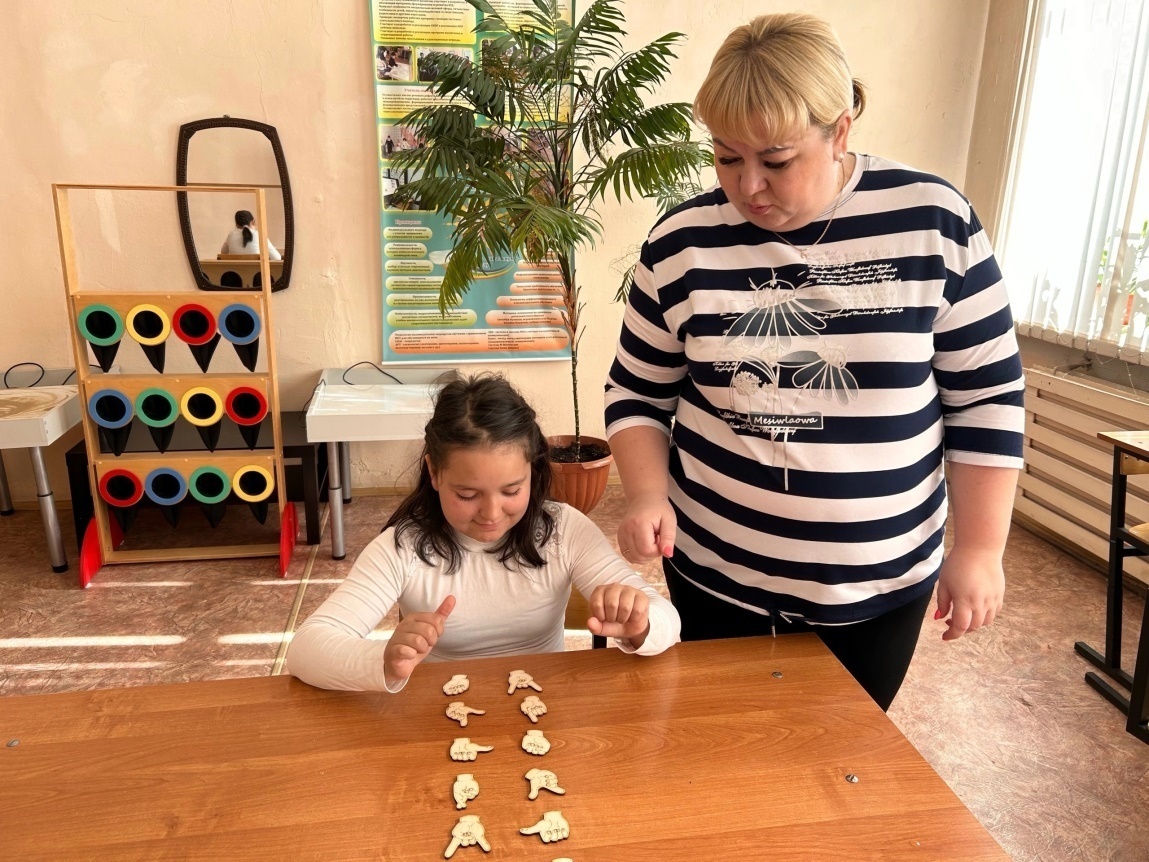 МЕЖПОЛУШАРНЫЕ ЛАБИРИНТЫ (трафареты)
- Межполушарная доска - предназначена  для тренировки полушарий головного мозга и одновременно автоматизации и дифференциации  звуков, слов.
Инструкция:  двумя руками одновременно проведи по линиям, произнося слова на тему, например, «Домашние животные».
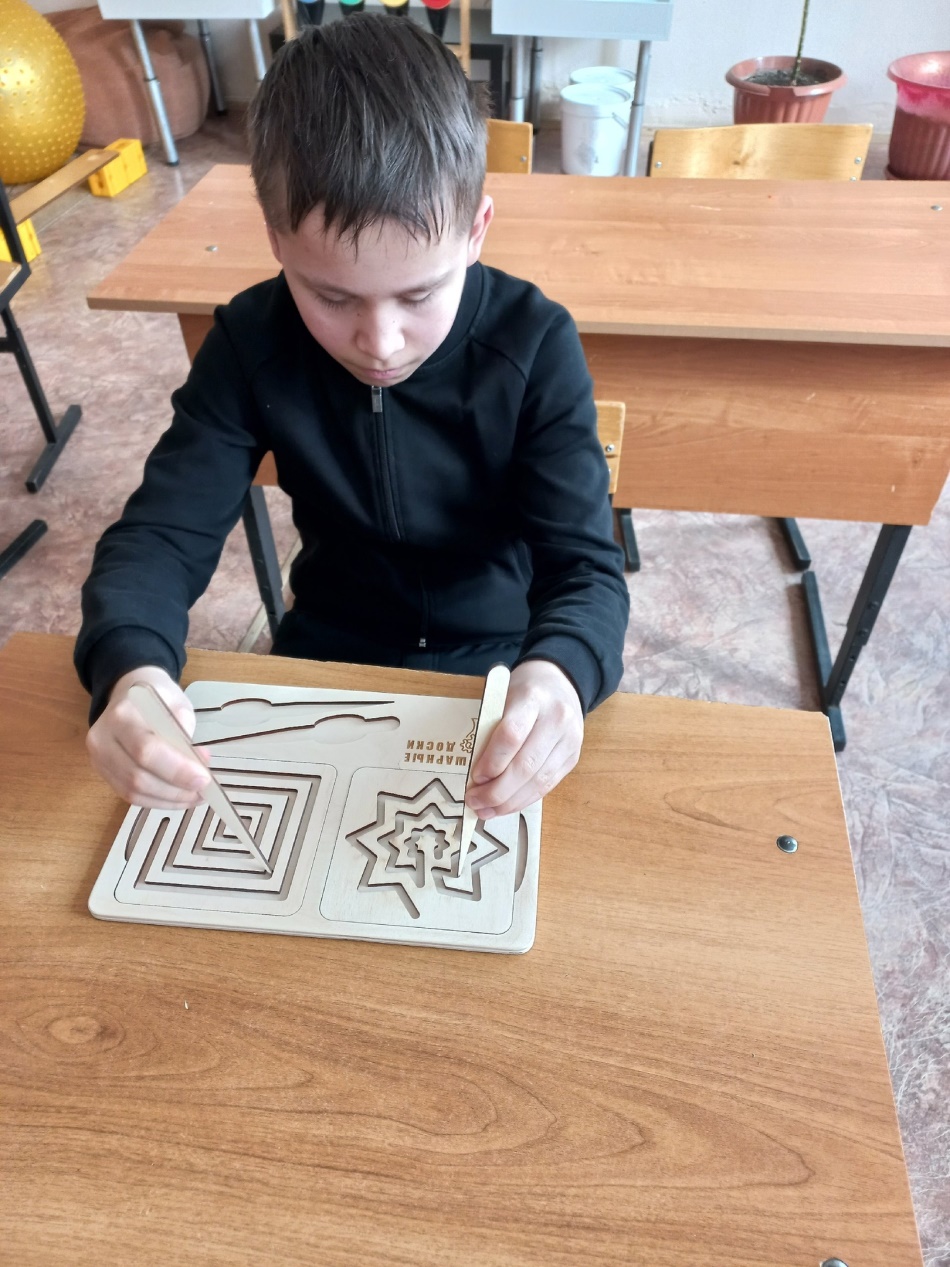 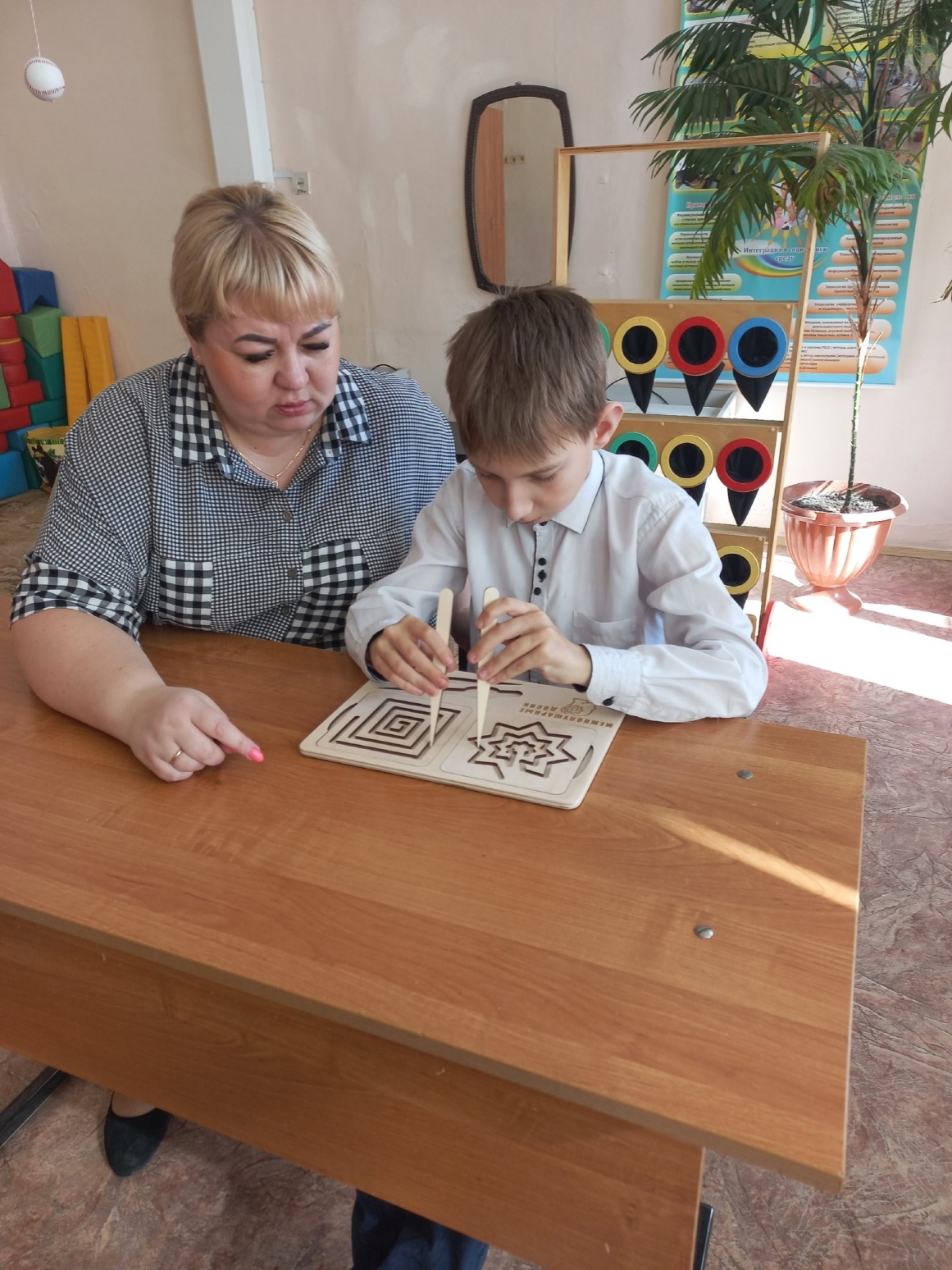 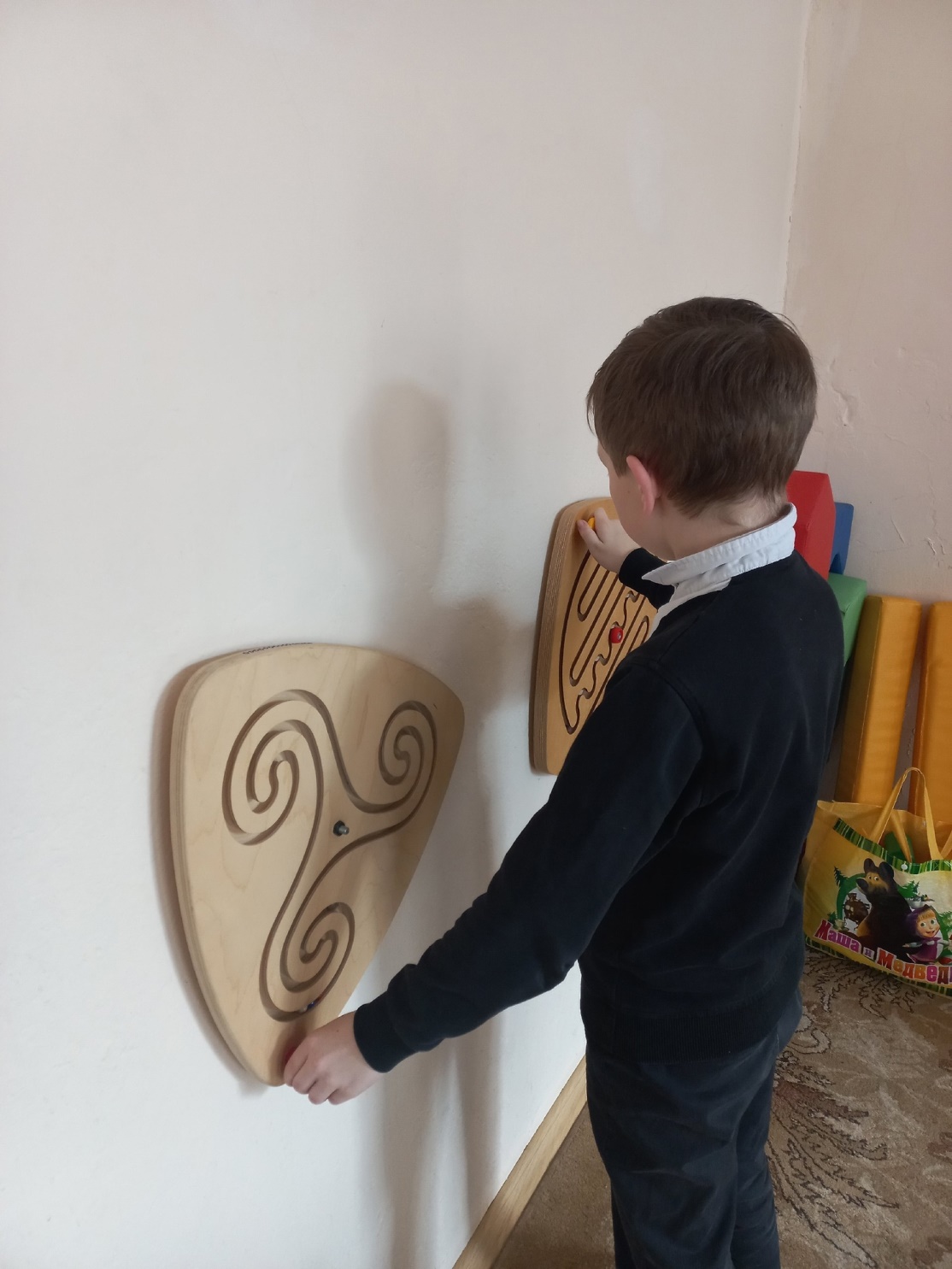 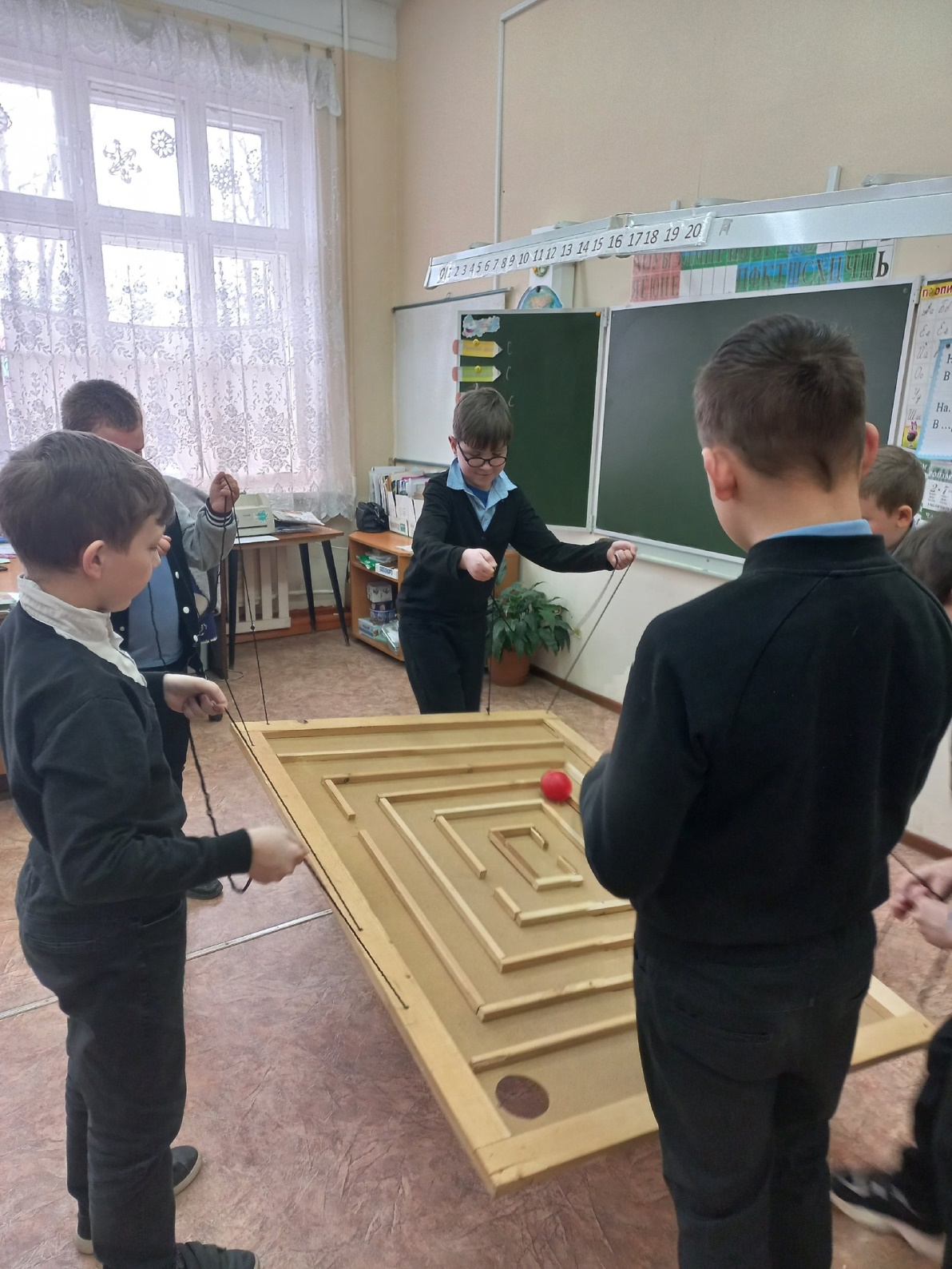 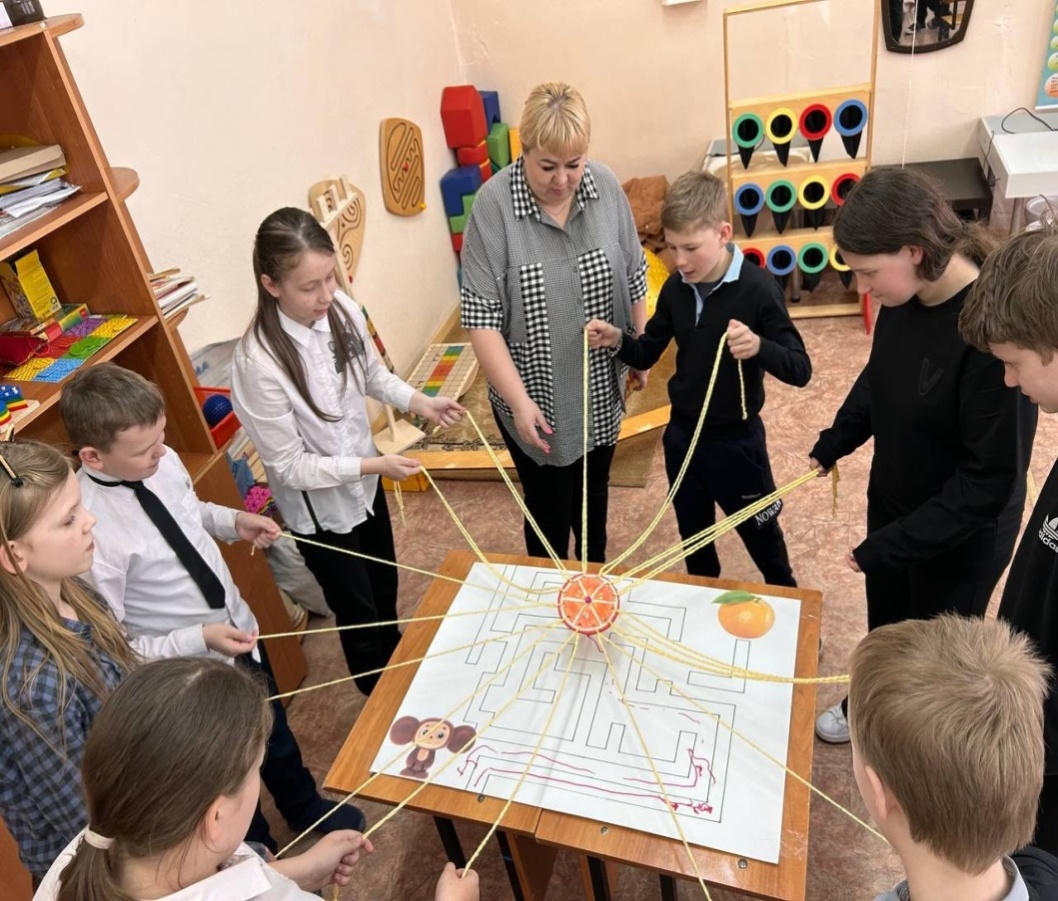 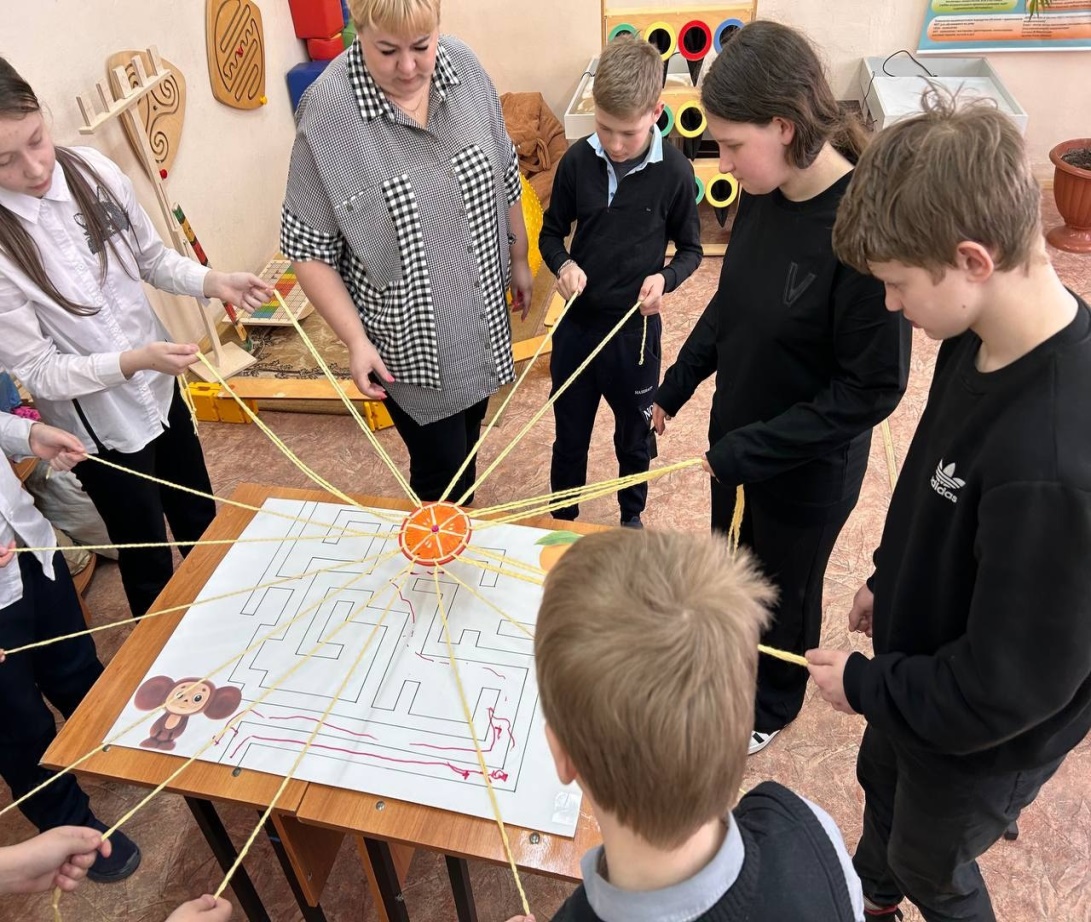 «Цветные шарики».
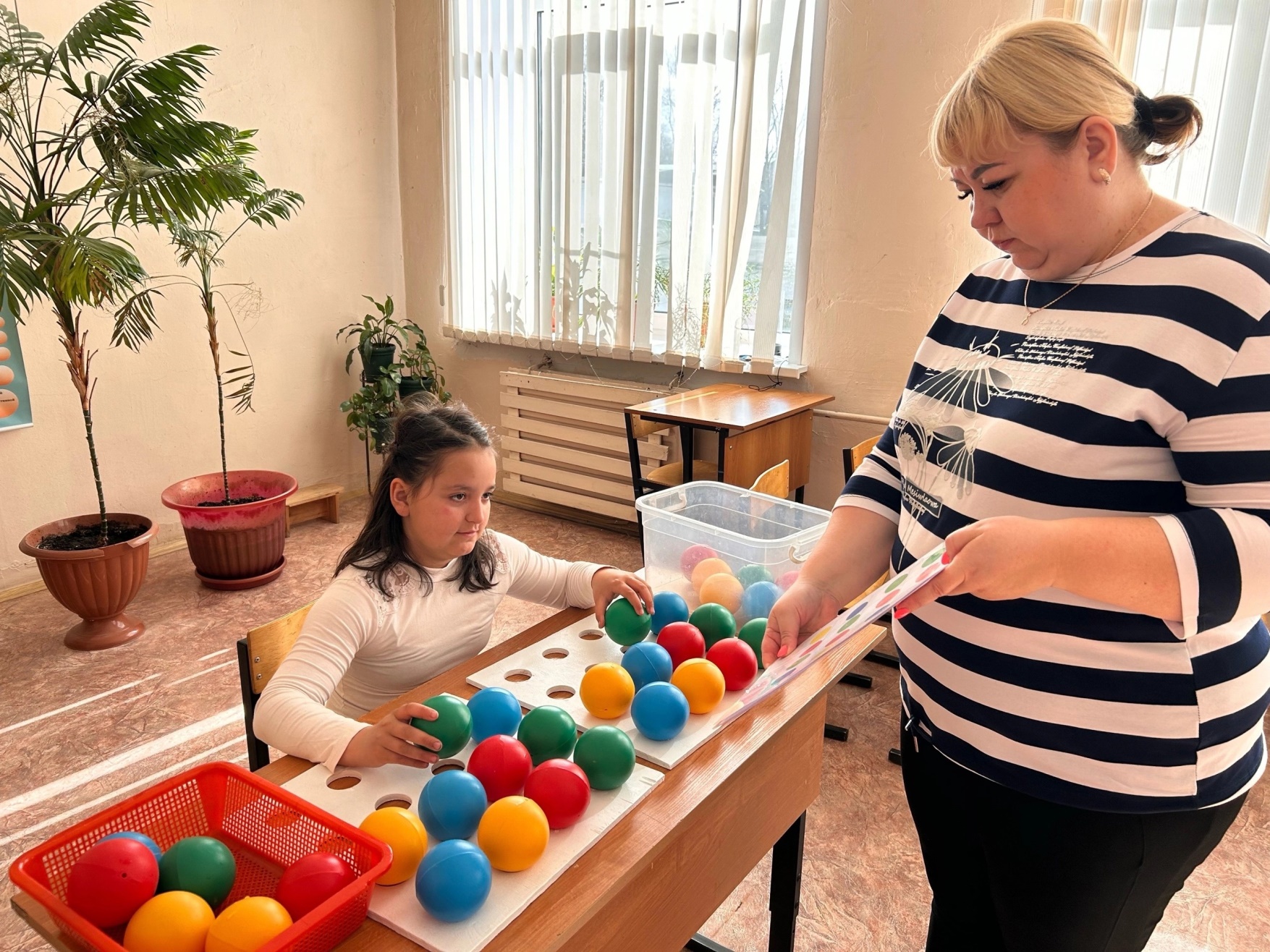 Рисование двумя руками. 
Одновременные движения обеих рук 
активизируют работу сразу обоих полушарий.
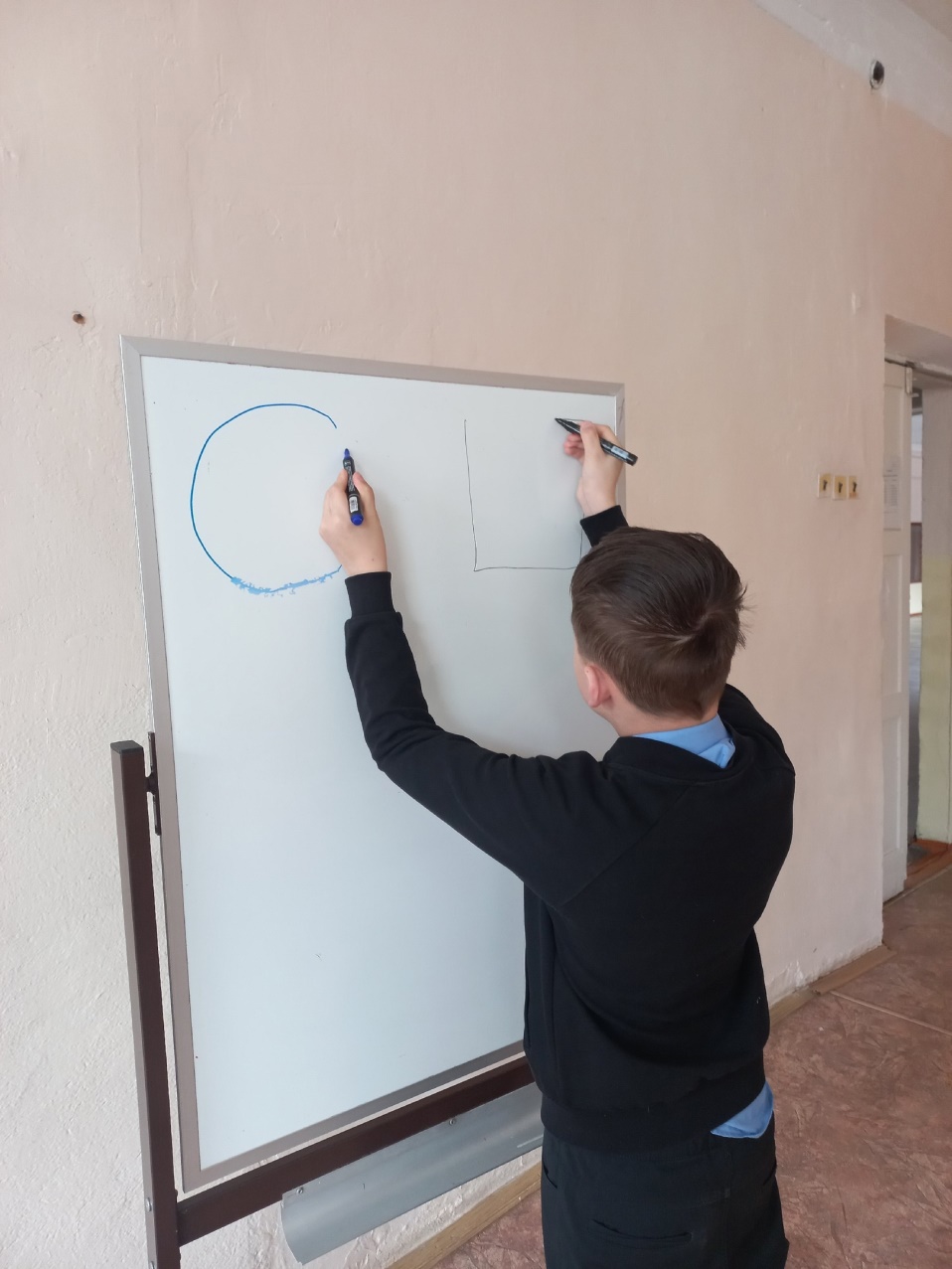 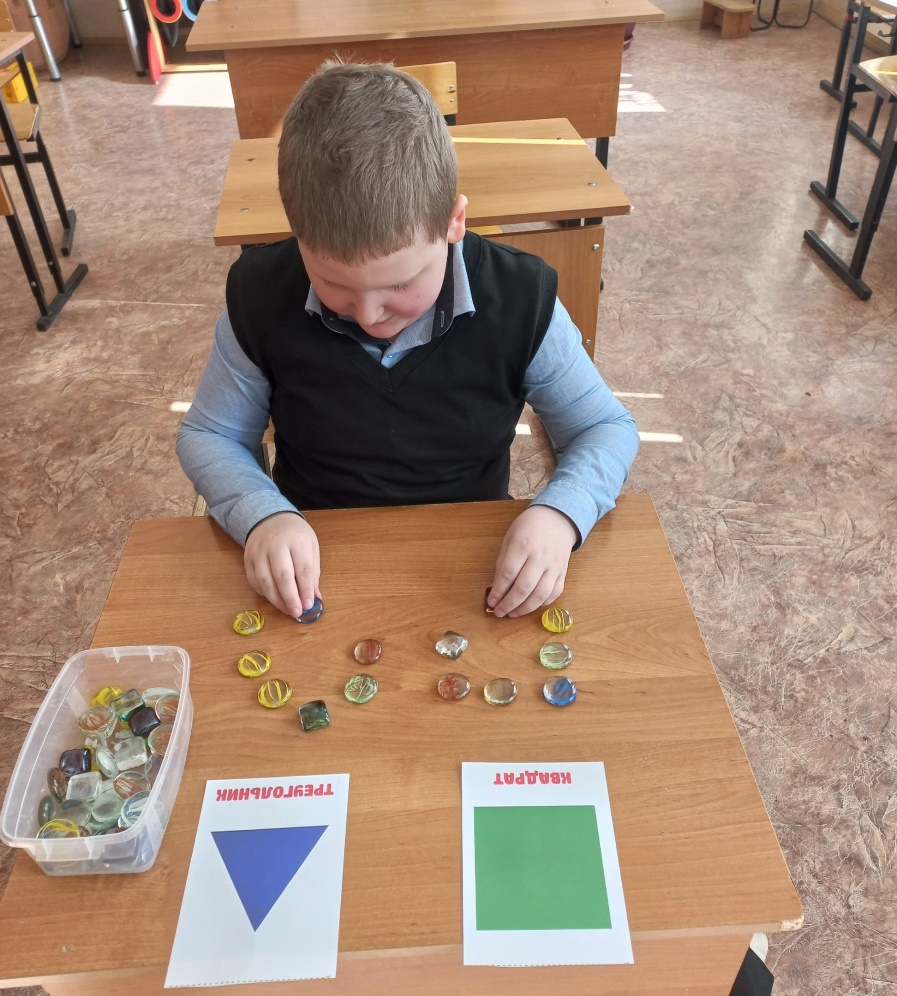 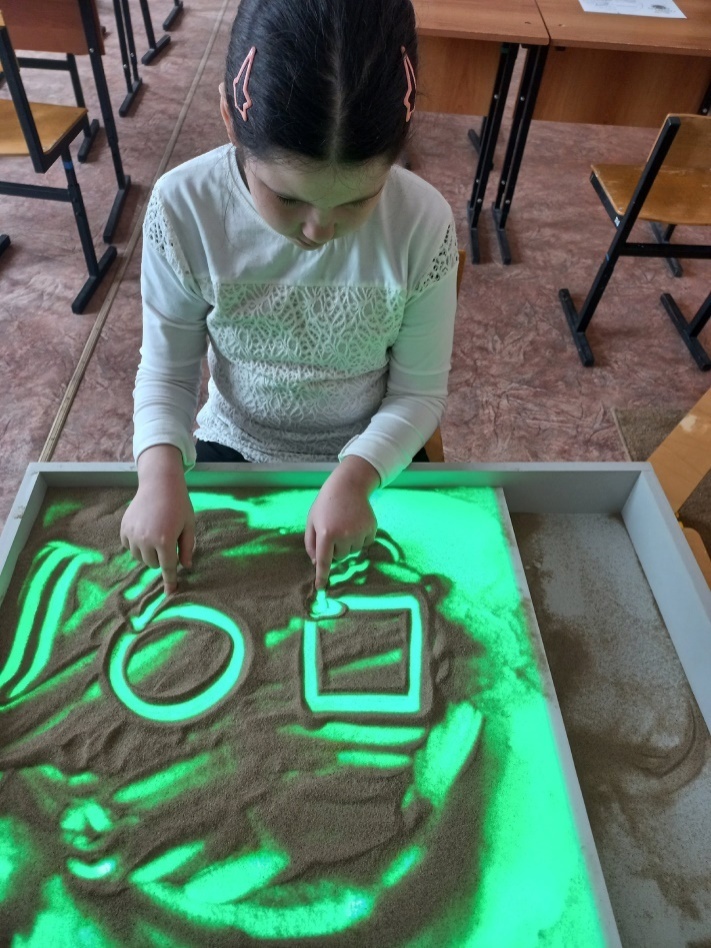 «Пальчиковые дорожки». 
Развиваем способность ставить и удерживать цель деятельности, формируем самоконтроль, пространственную ориентировку.
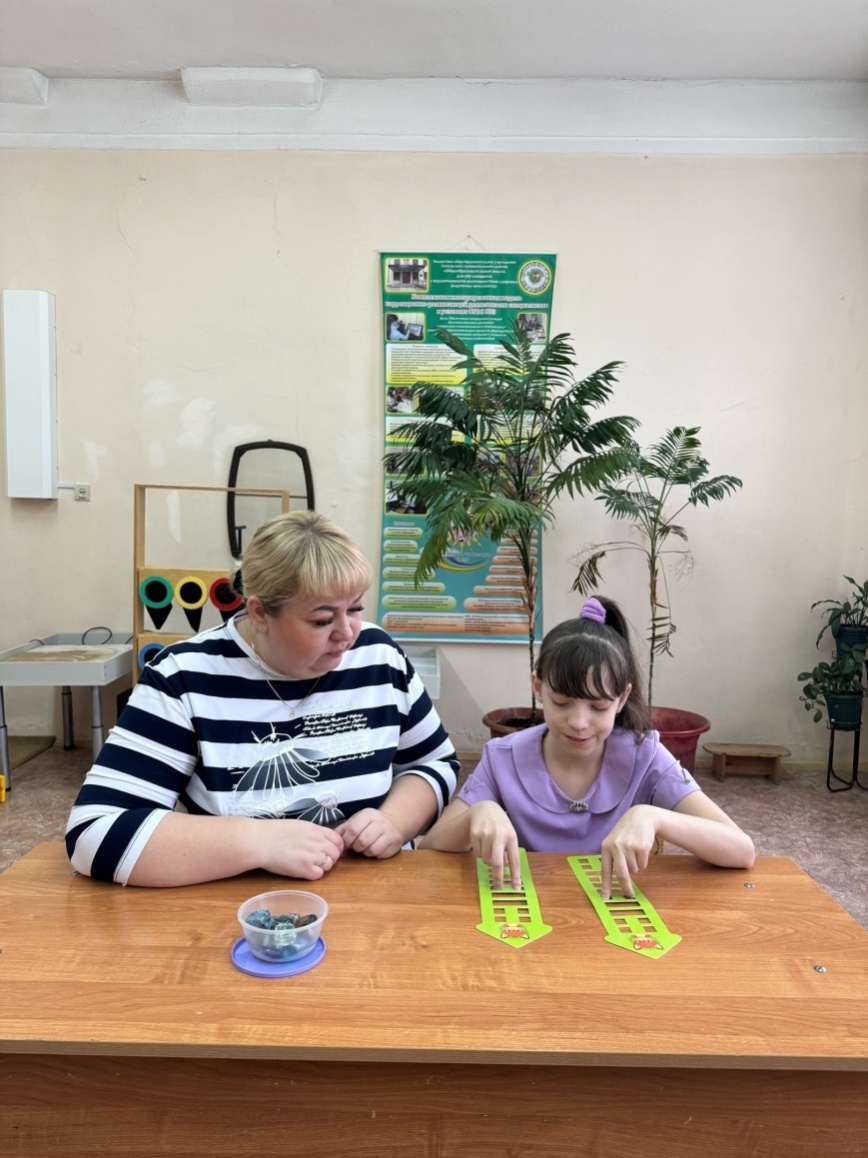 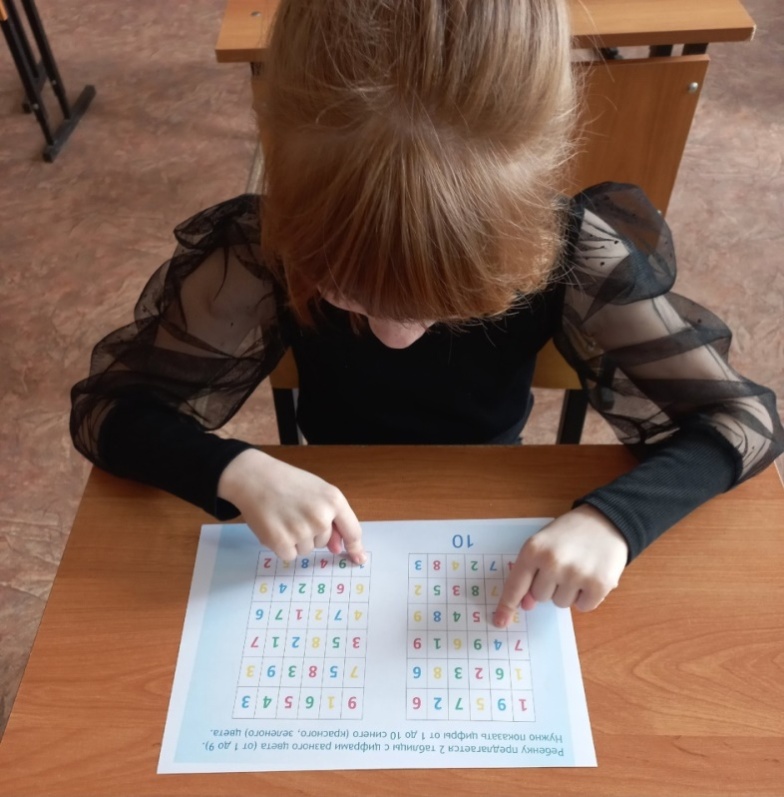 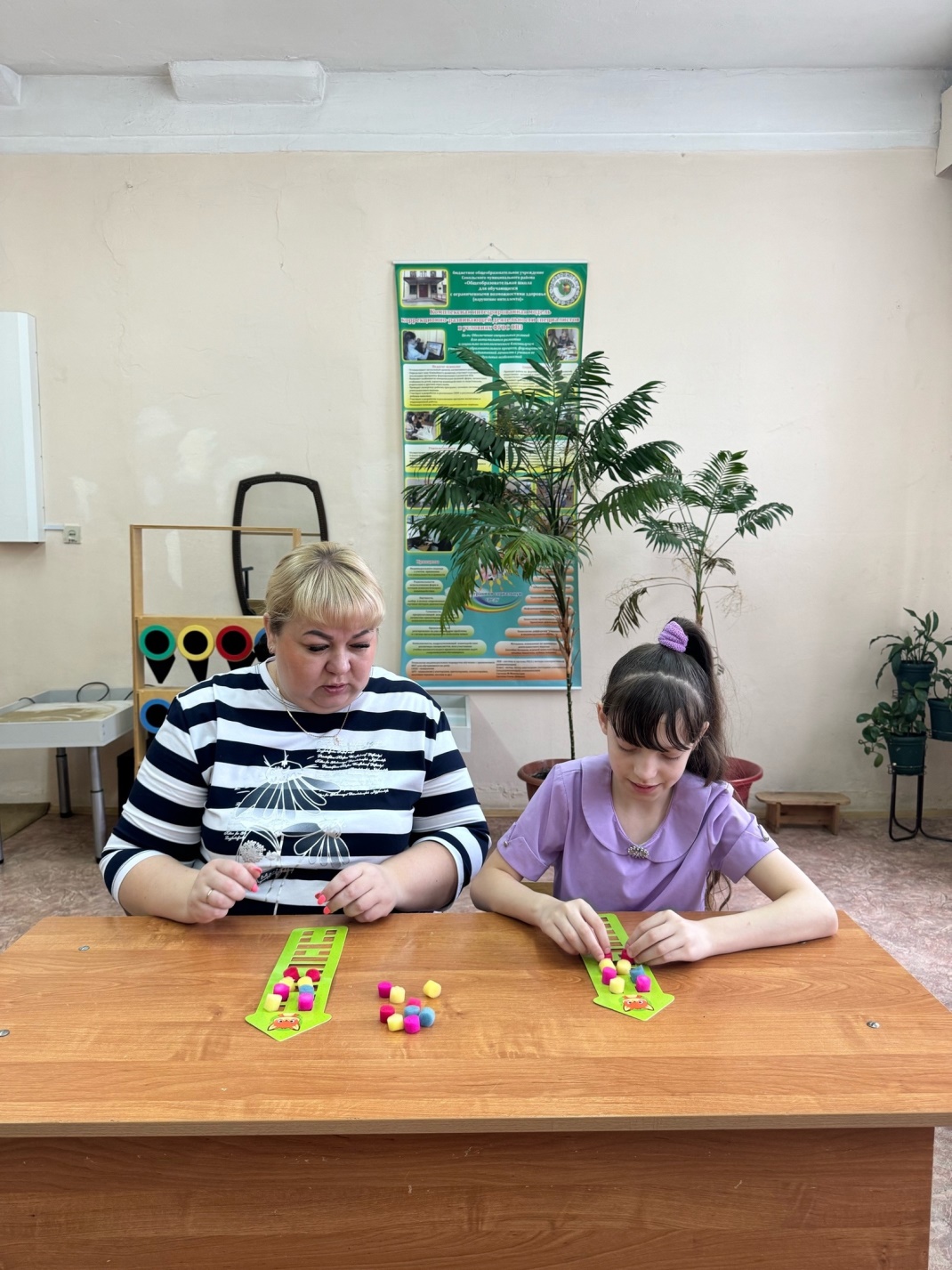 Нейроклавесы – 
цветные ритмические деревянные палочки
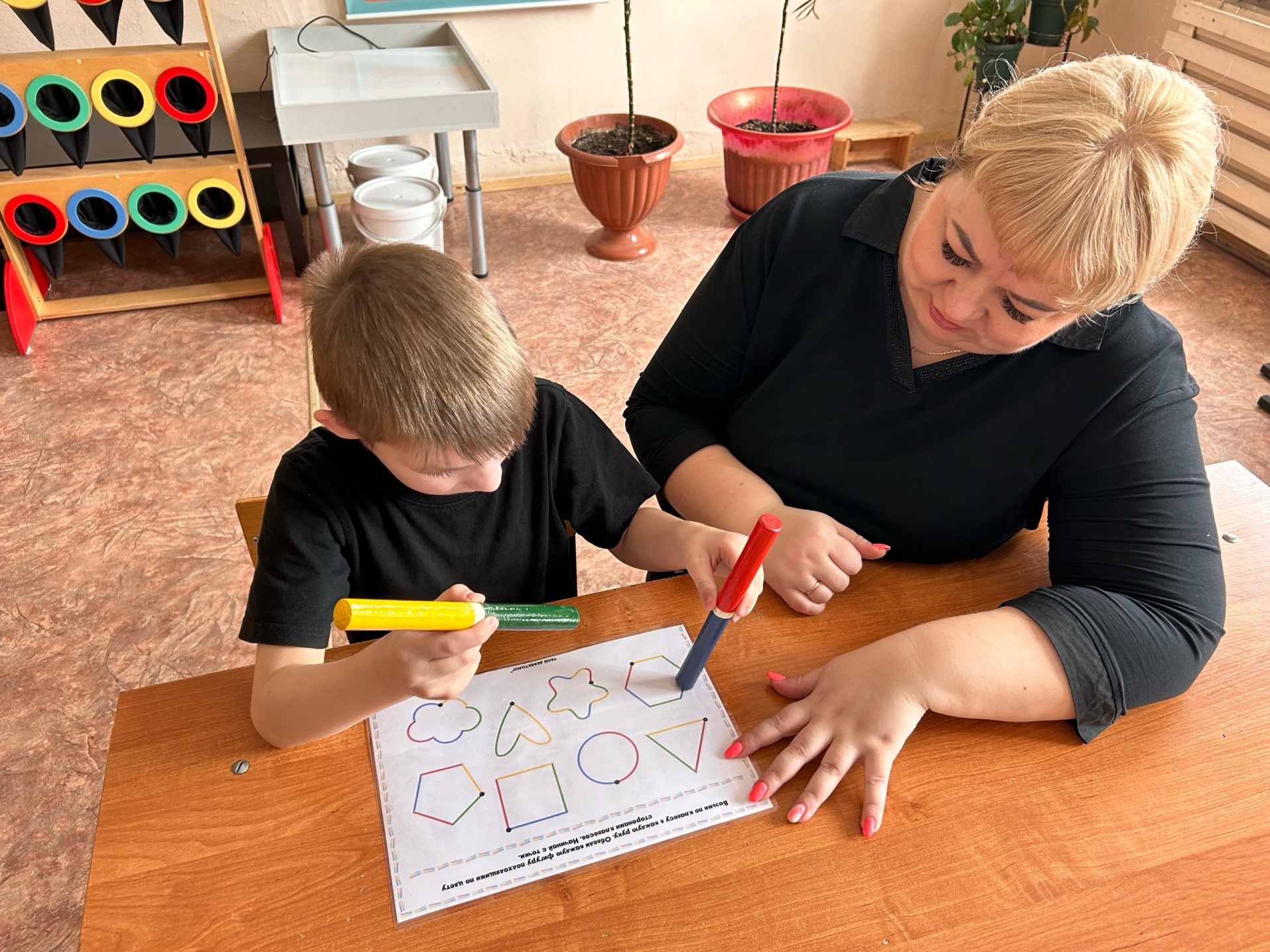 Нейроплакаты и нейродорожки
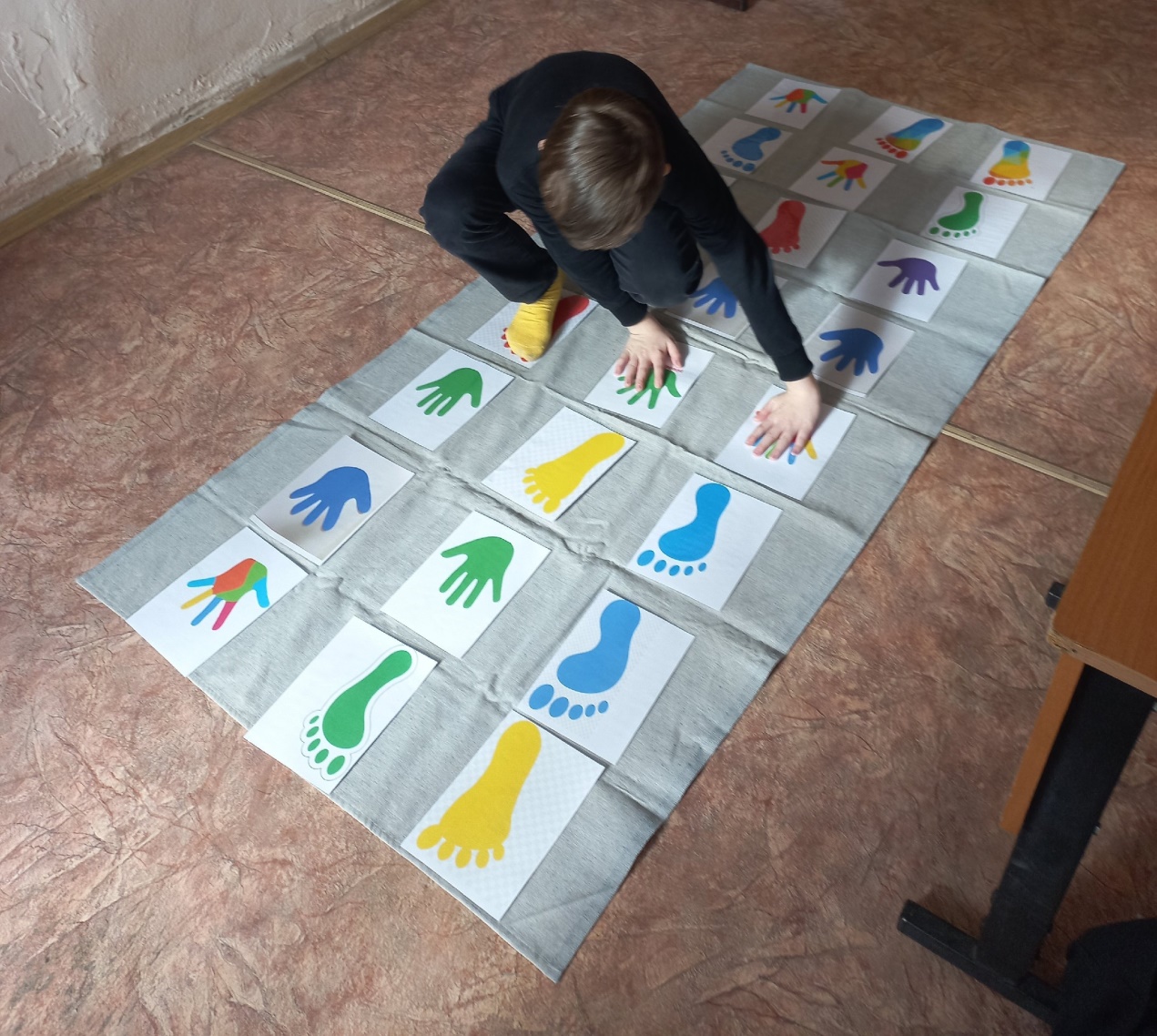 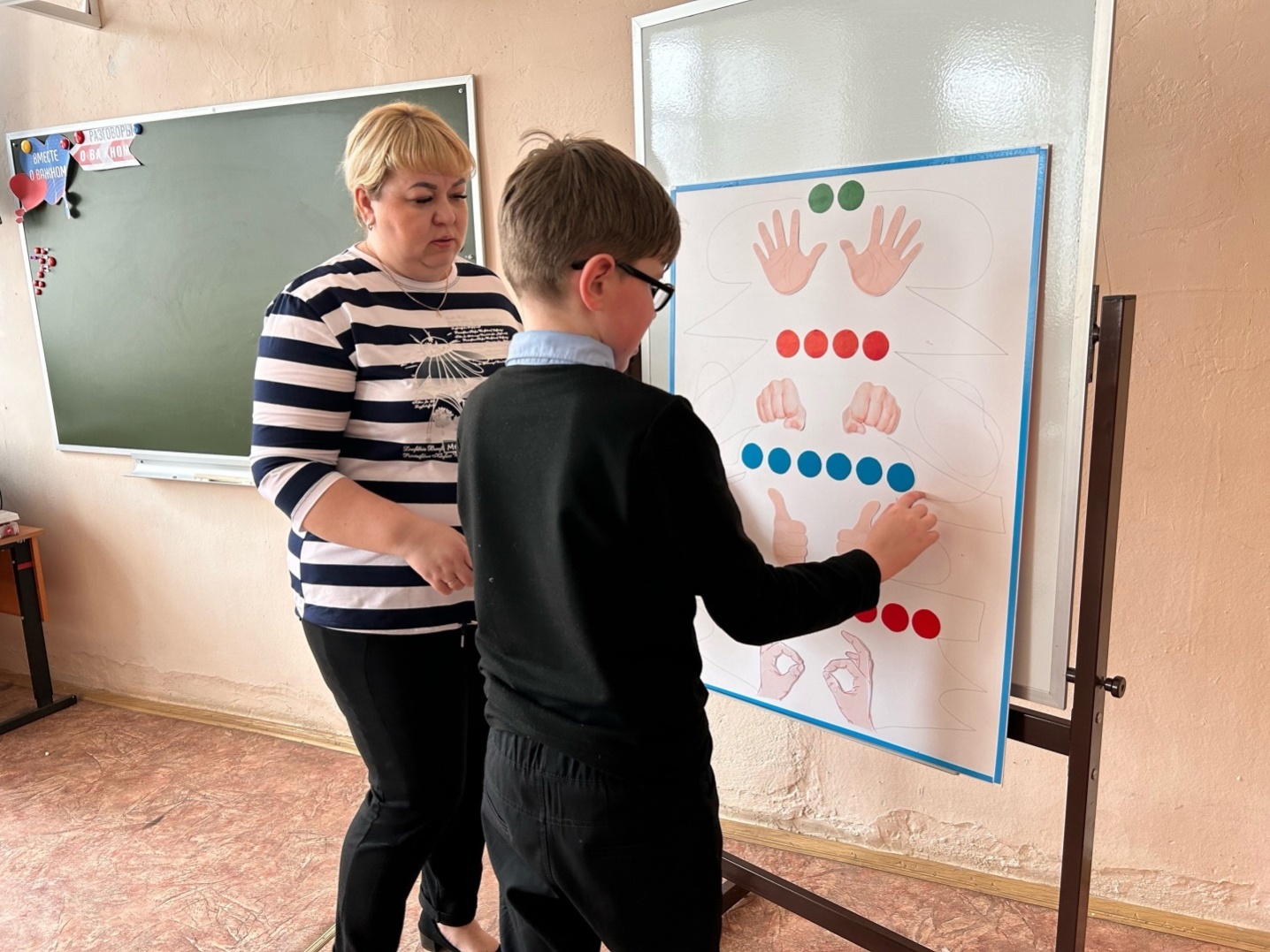 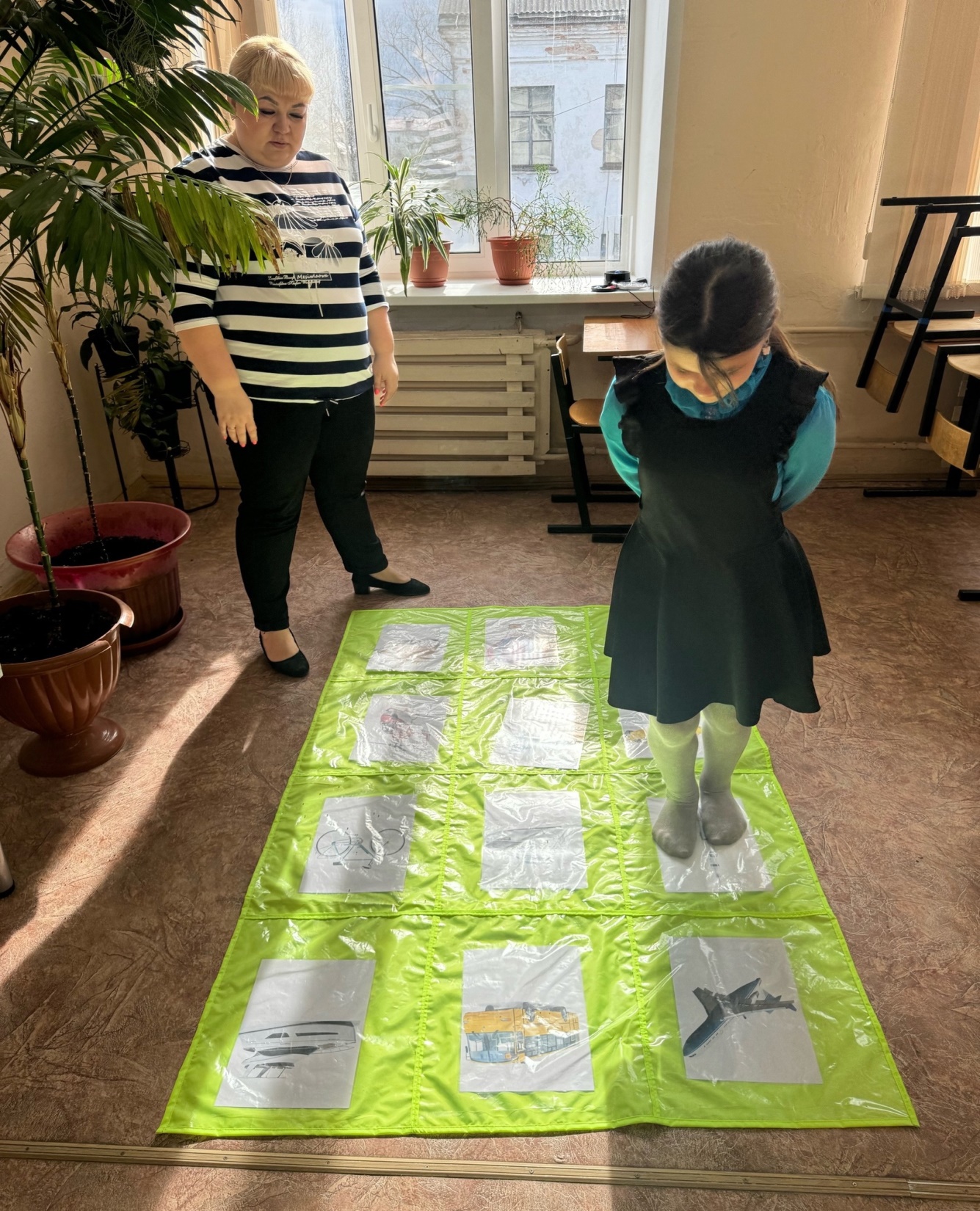 Нейротренажеры – 
это устройства, стимулирующие работу мозга, улучшающие память и концентрацию внимания.
Нейротренажёр: балансировочная доска Бильгоу
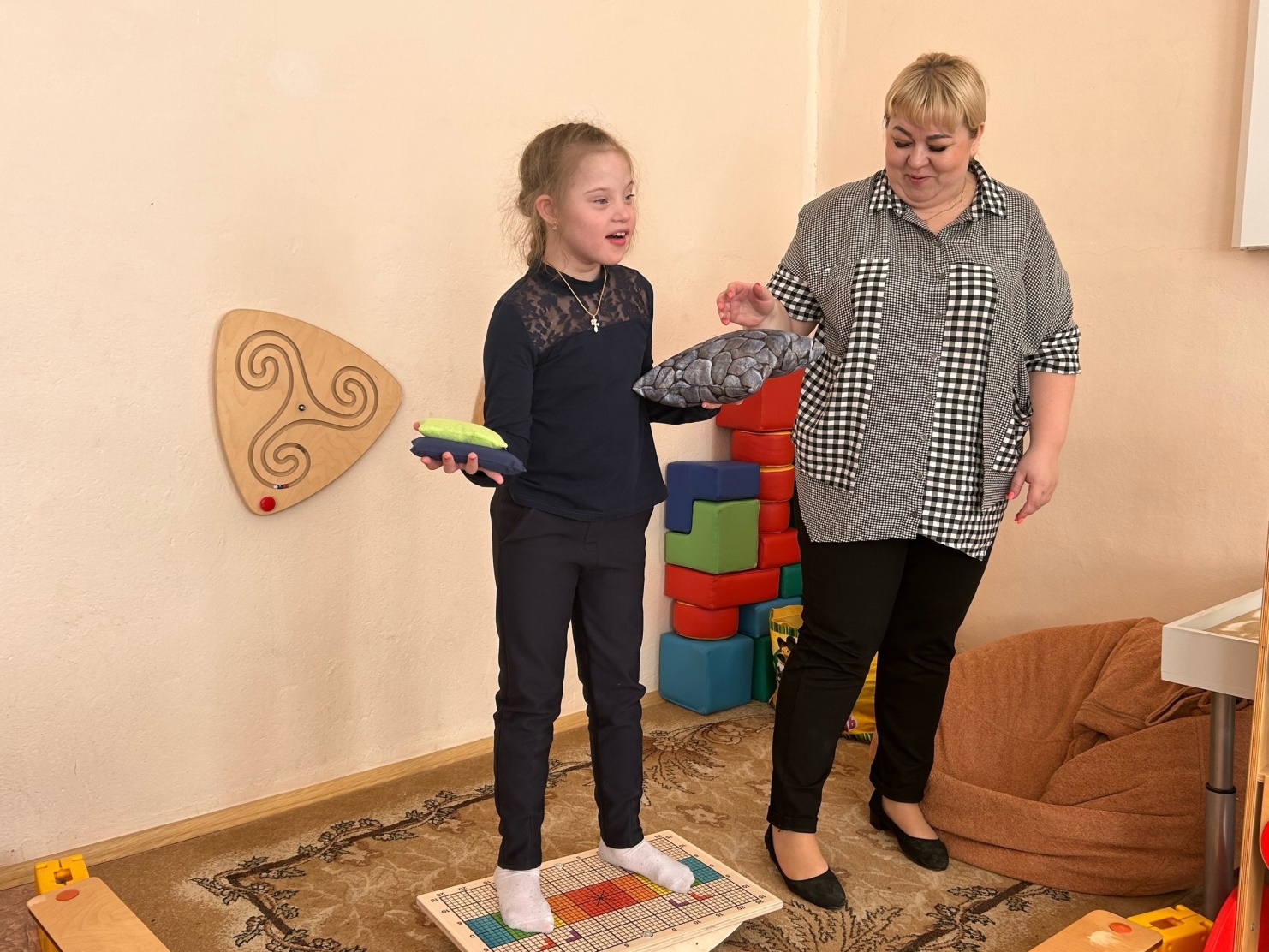 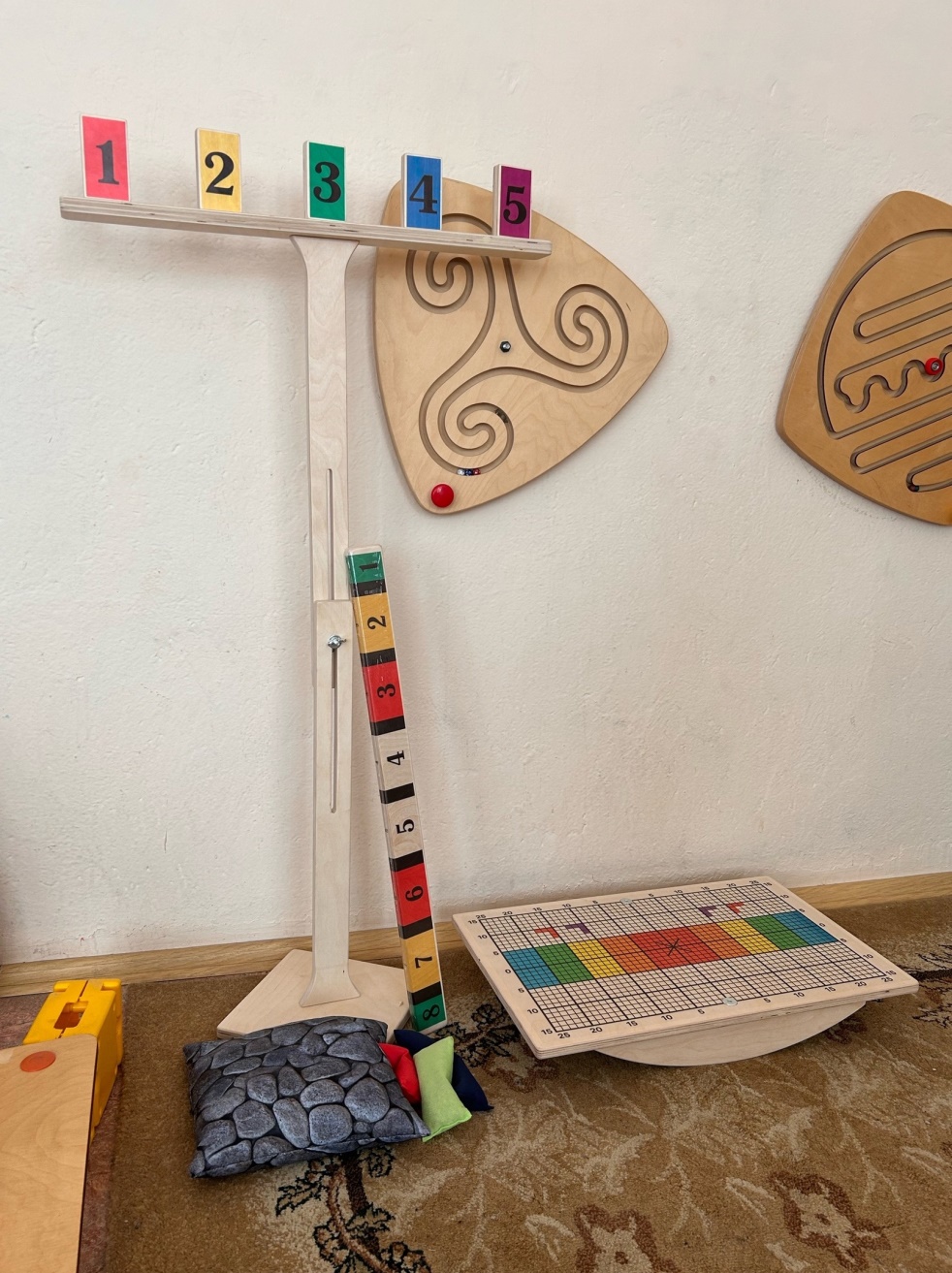 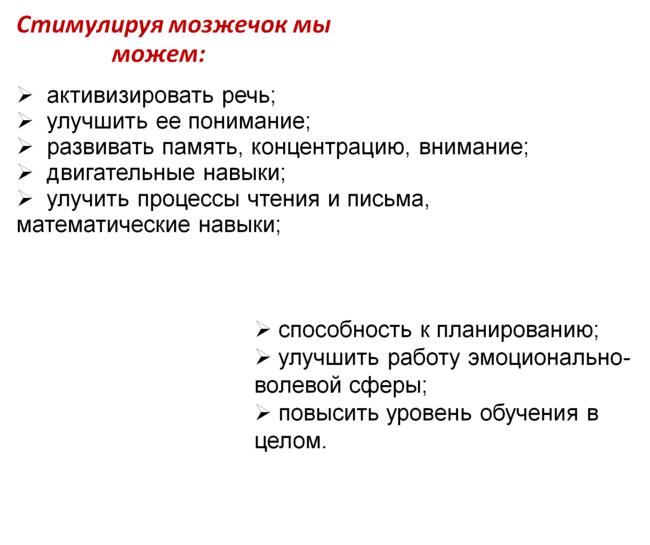 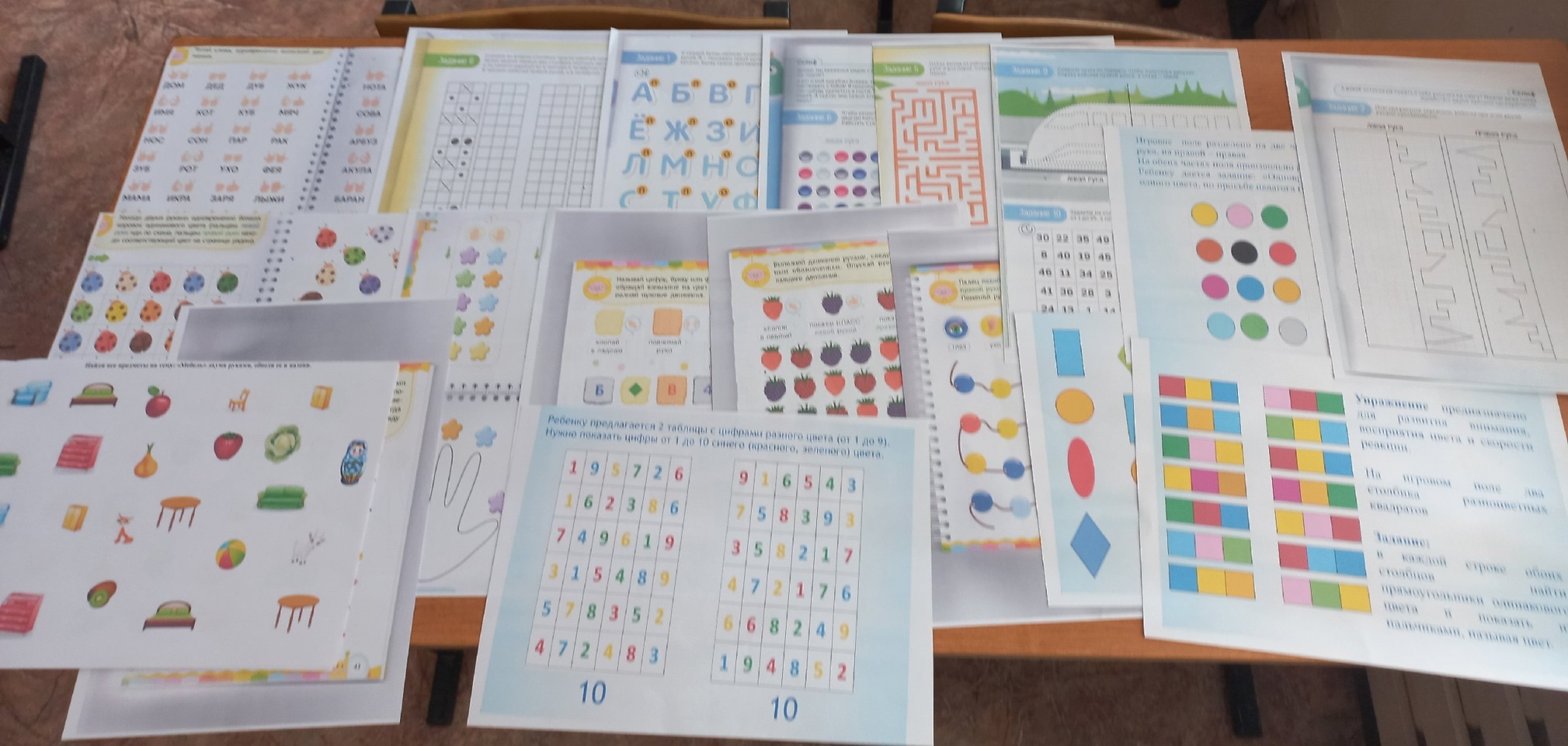 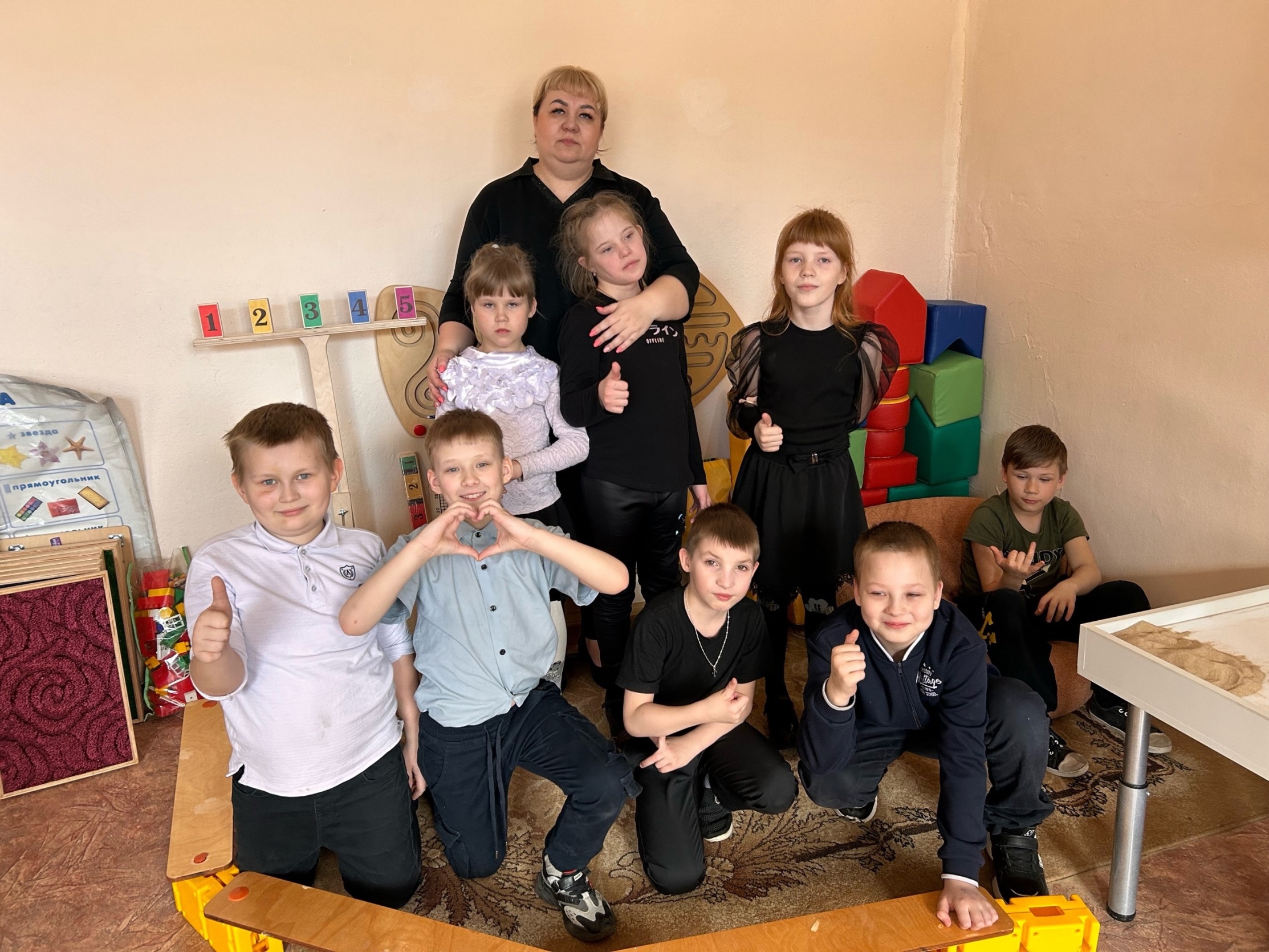 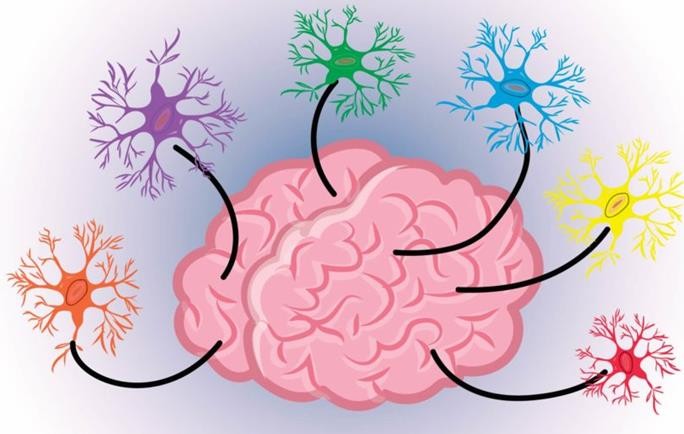 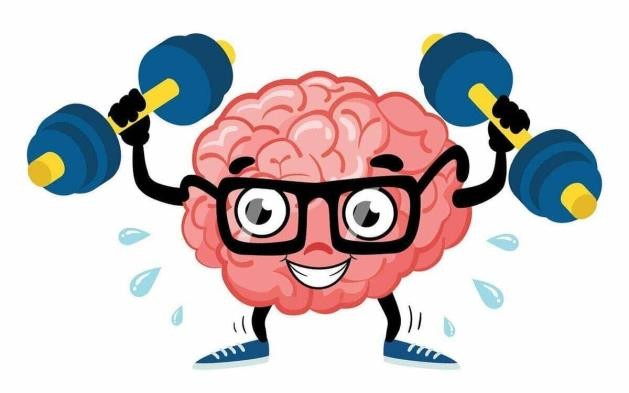 СПАСИБО ЗА ВНИМАНИЕ!
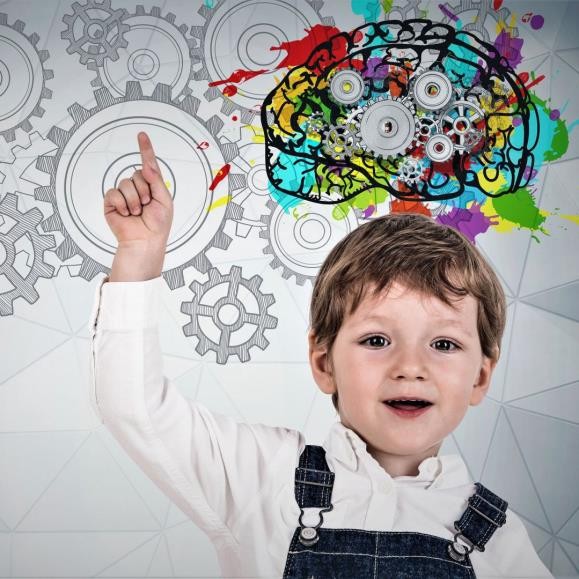 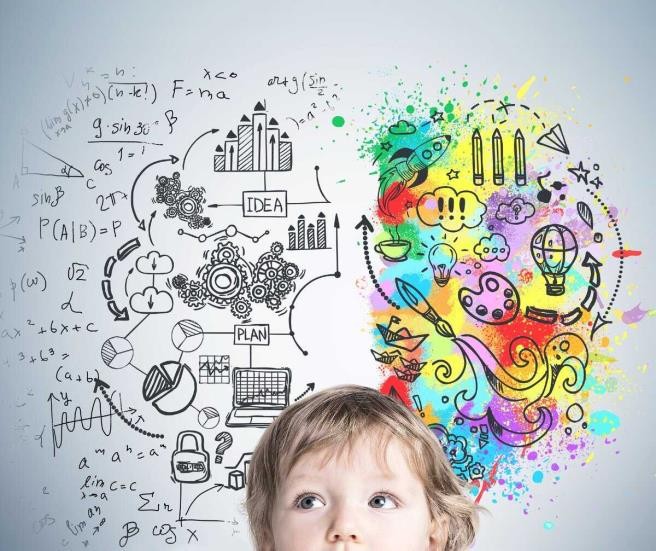